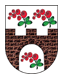 ПЕРЕЧЕНЬнеиспользуемого имущества, находящегося в собственности Шарковщинского района, подлежащего вовлечению в хозяйственный оборот
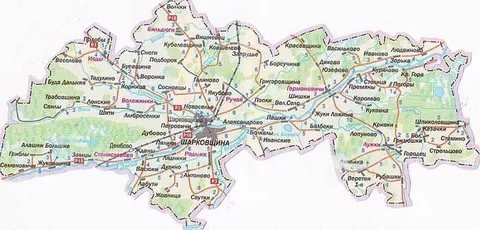 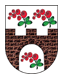 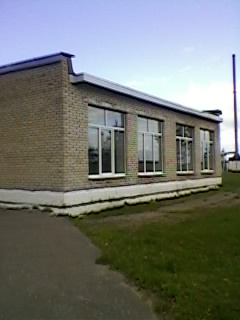 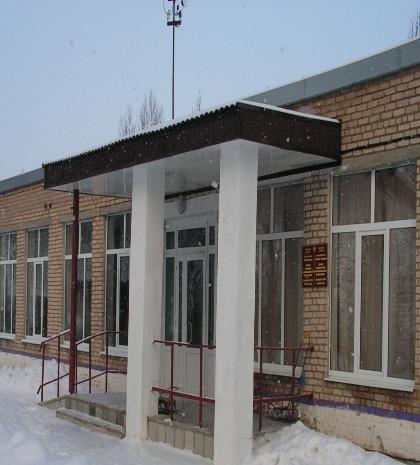 Здание Лонской базовой школы
д. Лонские, ул.Вишневая, 5а   
Год ввода в эксплуатацию - 1967
площадь – 984,1 кв.м.
Коммуникации: отопление-котел на твердом топливе
Холодное водоснабжение - централизованная система
Канализация – автономная система
Электроснабжение - централизованная система
Балансодержатель  - отдел по образованию
Шарковщинского райисполкома
Контакты – 8(02154)41265, 41644
Цена продажи 1 базовая величина
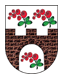 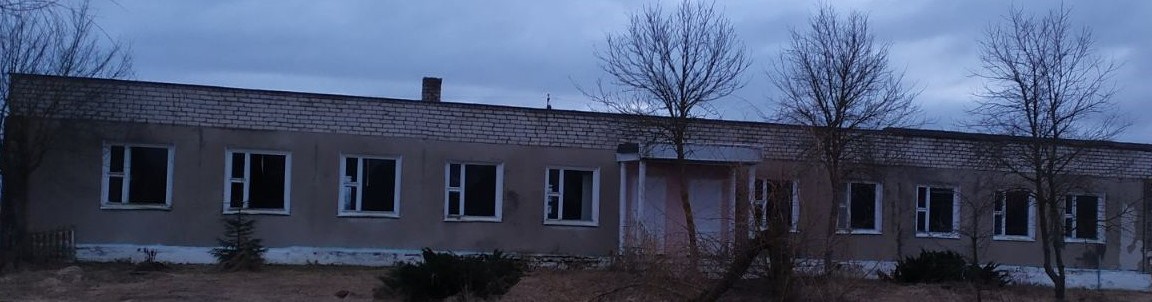 Начальная цена продажи 
составляет
 31357,52
белорусских  рублей
АУКЦИОН  - 7.06.2021
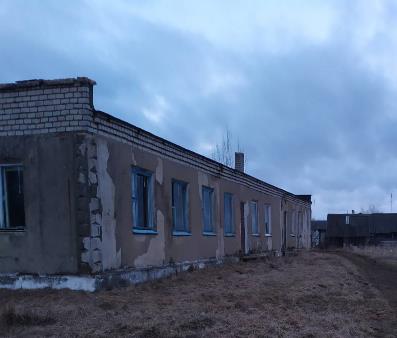 Здание  детского сада УО  «Васюковский государственный детский сад»
д. Васюки, ул.Молодежная,23  
Год ввода в эксплуатацию - 1986
площадь – 319,5 кв.м.
Коммуникации: отопление-котел на твердом топливе
Холодное водоснабжение - централизованная система
Канализация – автономная система
Электроснабжение - централизованная система
Балансодержатель  - отдел по образованию
Шарковщинского райисполкома
Контакты – 8(02154)41265, 41644
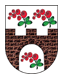 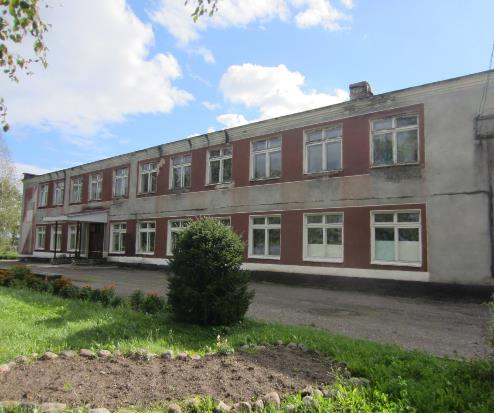 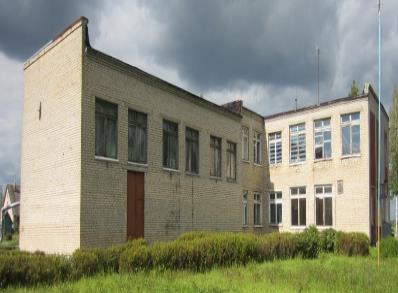 Здание Гурковской базовой школы
д.Гурки, ул.Центральная, 31
Год ввода в эксплуатацию - 1969
площадь – 1236,0 кв.м.
Коммуникации:
 холодное водоснабжение - локальная система
канализация – локальная система
электроснабжение – централизованная система
Балансодержатель  - отдел
 по образованию Шарковщинского 
райисполкома
Контакты – 8(02154)41265, 41644
Цена продажи  2 базовые величины
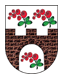 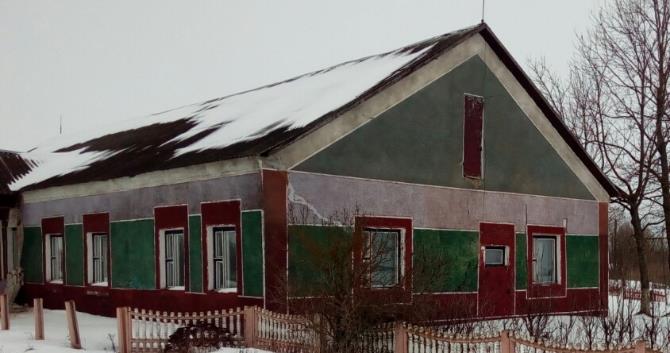 Начальная цена продажи с понижением 
на  80 процентов  составляет
 7199,65 белорусских  рублей
(Возможна продажа за
 1 базовую величину)
2
Здание ГУО «Сосновский детский сад –школа»
д.Сосновцы, ул.Лениеа, 2а
Год ввода в эксплуатацию –1965
площадь -  272,7 кв.м.
Коммуникации:  отопление - автономное
Холодное водоснабжение – централизованная система
электроснабжение - централизованная система
балансодержатель – отдел по образованию Шарковщинского
райисполкома 
Контакты - 8(02154) 41265,41644
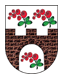 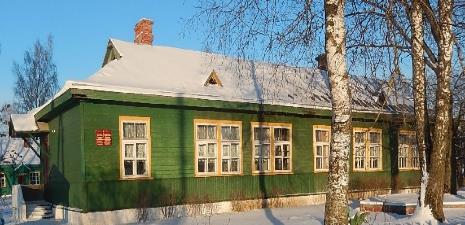 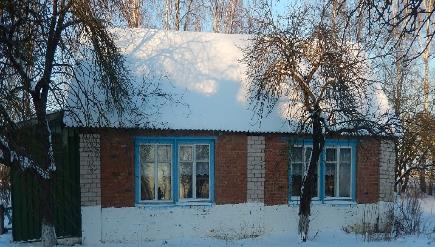 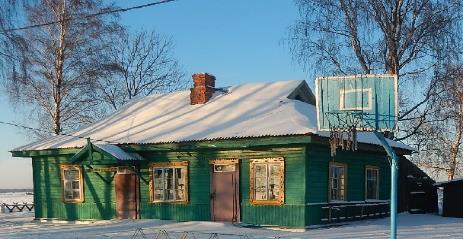 Цена продажи  4 базовые величины
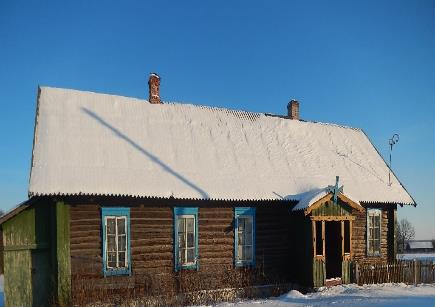 -
Комплекс зданий Стрельцовской базовой школы,    д.Иваново,    
Год ввода в эксплуатацию – 1971
площадь – 664,3 кв.м.
Коммуникации: отсутствуют
Балансодержатель – отдел по образованию Шарковщинского райисполкома
Контакты – 8(02154)41265, 41644
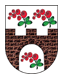 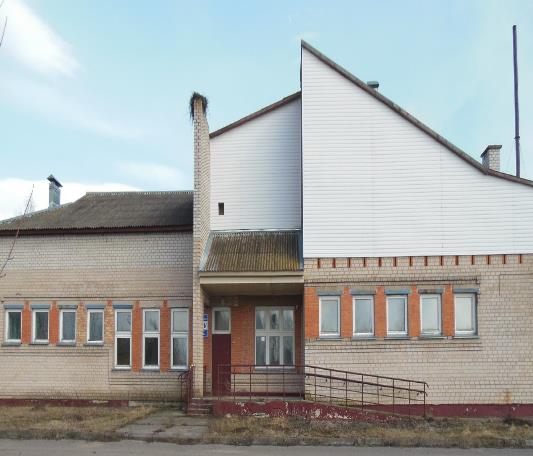 Цена продажи – начальная цена продажи с понижением на 80 процентов
составляет
 98599,21
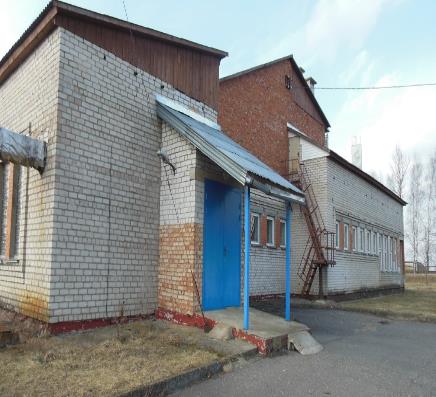 Здание банно-прачечного комбината
аг.Бильдюги, ул. Мира,20а 
Год ввода в эксплуатацию – 1991
площадь – 409,7
Коммуникации: водоснабжение, канализация – централизованная система,
отопление – индивидуальный котел 
балансодержатель – УКП ЖКХ
Контакты – 8(02154)41271
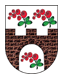 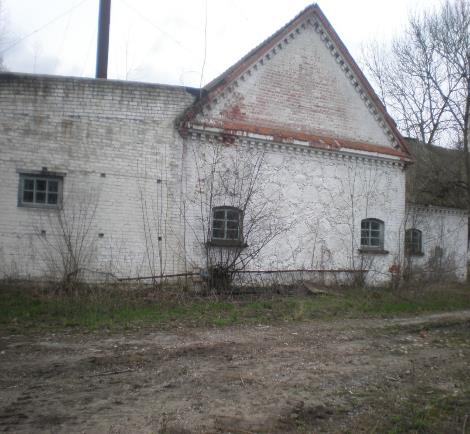 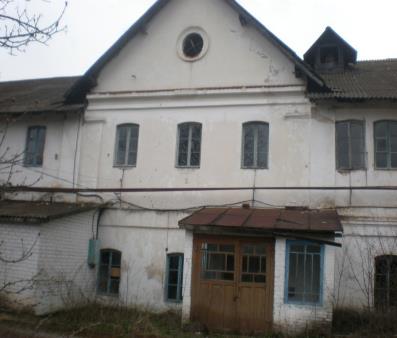 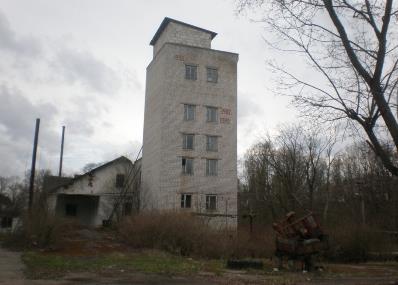 Комплекс зданий спиртзавода 
(корпус спиртзавода,  спиртохранилище,  
цех ректификации),  д.Городец
Год ввода в эксплуатацию -1984
Общая площадь – 1485,0
Коммуникации отсутствуют
Балансодержатель – КУПСХП «Городец» 
Контакты: 8(02154)38149
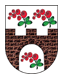 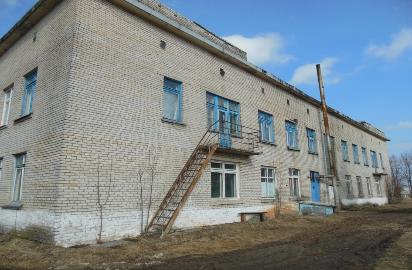 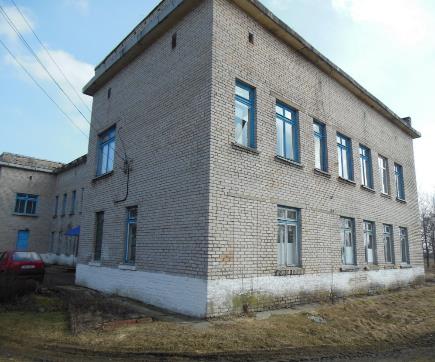 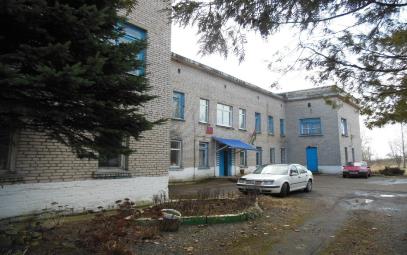 Здание хирургии-гинекологии
г.п.Шарковщиа, ул.Энгельса, 80
Год ввода в эксплуатацию - 1978
площадь  -  909,6 кв.м.
Коммуникации:
Отопление- котел на твердом топливе
Холодное водоснабжение- централизованная система
Канализация – централизованная система
Электроснабжение- централизованная система
Балансодержатель – УКП ЖКХ
Контакты – 8(02154)41271
Цена продажи - начальная цена продажи с понижением 
на  80 процентов  составляет
 54297,39 белорусских  рублей
(Возможна продажа за 1 базовую величину)